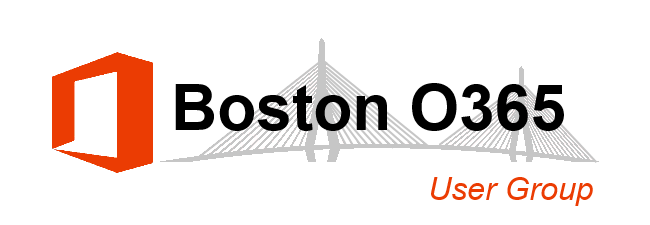 @Bos365   |   #Bos365   |   info@bostono365usergroup.com
Agenda
A word from our Sponsor
Office 365 Updates (since last time)
Hand in Hand: Information Architecture and Search
By Beatrice Baciu 
Upcoming Community Events
Open Forum
Member Benefits
Raffle & Closing
SharePint
Bos365 Presentations: http://1drv.ms/1MpIDUa
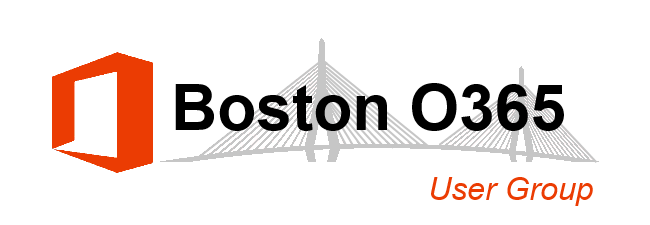 Welcome to the
Web: BostonO365UserGoup.com
Twitter: @Bos365 or #Bos365
Yammer: http://bit.ly/Bos365-Yam
Meetup:  http://bit.ly/Bos365-Meetup
LinkedIn: http://bit.ly/Bos365-li
Bos365 Presentations: http://1drv.ms/1MpIDUa
Meet the Organizers
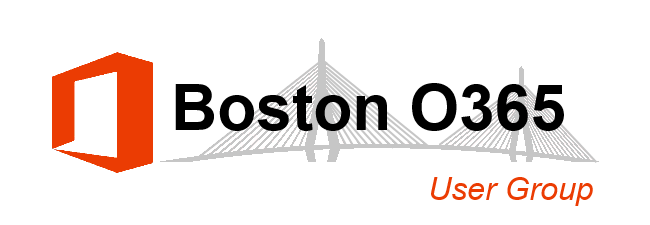 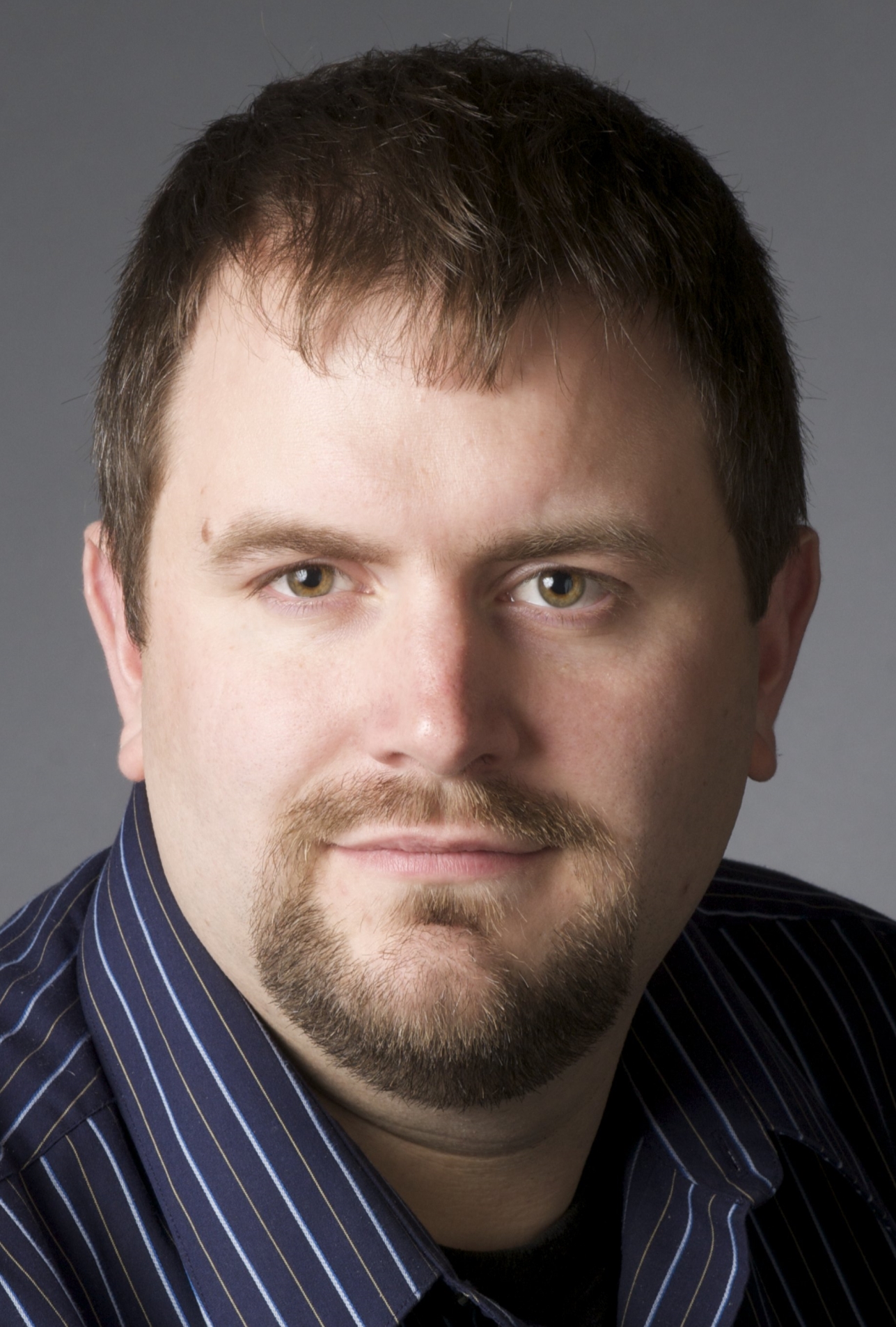 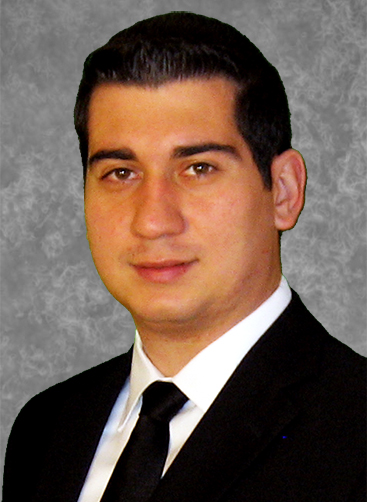 Dimitri Ayrapetov
@dayrapetov
SP Competency Lead
Cognizant
Mike Dixon
@BostonO365
Sr. Consultant
WSC
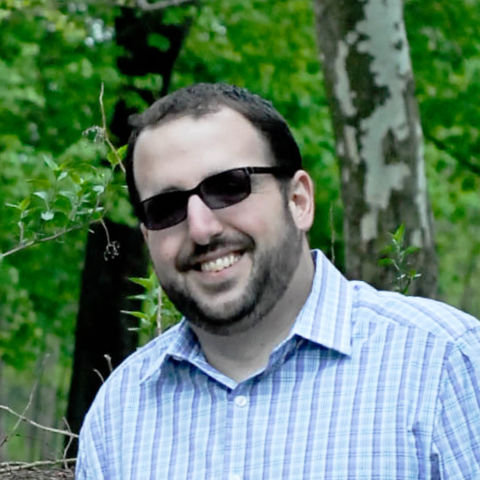 David Lozzi
@DavidLozzi
Solution Architect
Slalom Consulting
Bos365 Presentations: http://1drv.ms/1MpIDUa
This Month’s Sponsor:
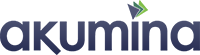 www.akumina.com
Thank you for your support!
Bos365 Presentations: http://1drv.ms/1MpIDUa
What’s new with Office 365?
June 29 – July 21 2016
Bos365 Presentations: http://1drv.ms/1MpIDUa
Introducing free Skype Meetings
Anyone in the U.S. with a business email address and whose organization doesn’t already have Office 365 can sign up for free Skype Meetings at www.skype.com/meetings. Once you sign up, you can set up meetings for up to 10 people for the first 60 days and up to 3 people thereafter. All you need is a device with an Internet browser, a microphone, speaker and camera, which are included on many devices.
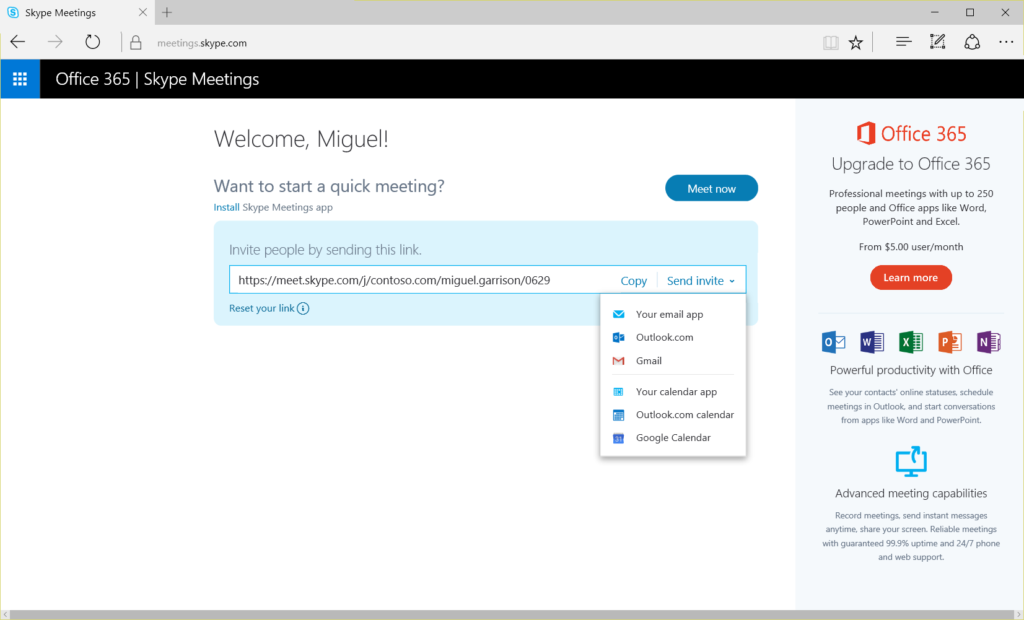 https://blogs.office.com/2016/07/05/introducing-free-skype-meetings/
Skype for Business Mac Preview adds contacts, presence and IM
Contacts and presence—See whether a contact is offline or online, whether they’re busy, in a meeting or available, and easily start an IM conversation.
Peer-to-peer (P2P) calling—Call other Skype for Business users directly using voiceover IP.
Group video calling—Now you can see up to four meeting participants simultaneously.
Conversation history—View a list of previous conversations and restart them at will.
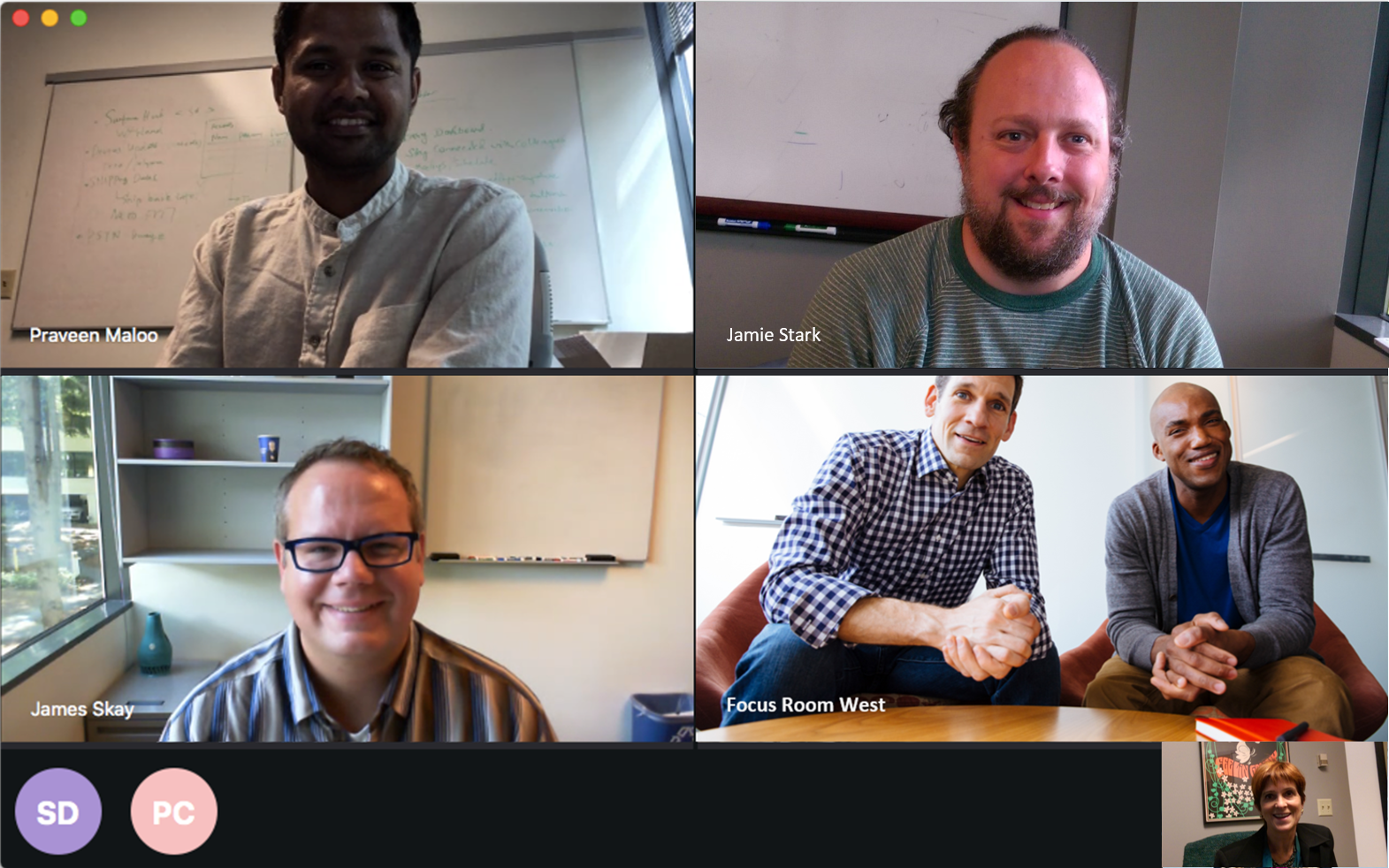 https://blogs.office.com/2016/07/05/skype-for-business-mac-preview-adds-contacts-presence-and-im/
Skype for Business Updates
Skype Operations Framework (SOF) - an end-to-end planning, deployment and operations methodology for Skype for Business. https://www.skypeoperationsframework.com/
PSTN Conferencing is now available to customers in 92 countries including Venezuela, Uruguay, Vietnam and Kenya added this month. In addition, PSTN Calling is now available in both the UK and U.S., providing inbound and outbound calling, voicemail, phone numbers and calling plans.
Office 365 customers will be getting a preview of automatic transcription and translation in Skype Meeting Broadcast by the end of 2016
https://blogs.office.com/2016/07/12/office-news-at-wpc-2016/
Announcing the public preview of the new Office 365 Network online community
Today, we are pleased to announce the public preview of the new Office 365 Network. Over the last three years, the Office 365 Network has become a vibrant online community for IT pros, technical experts, product enthusiasts and Office 365 customers to come together and share best practices related to Office 365.
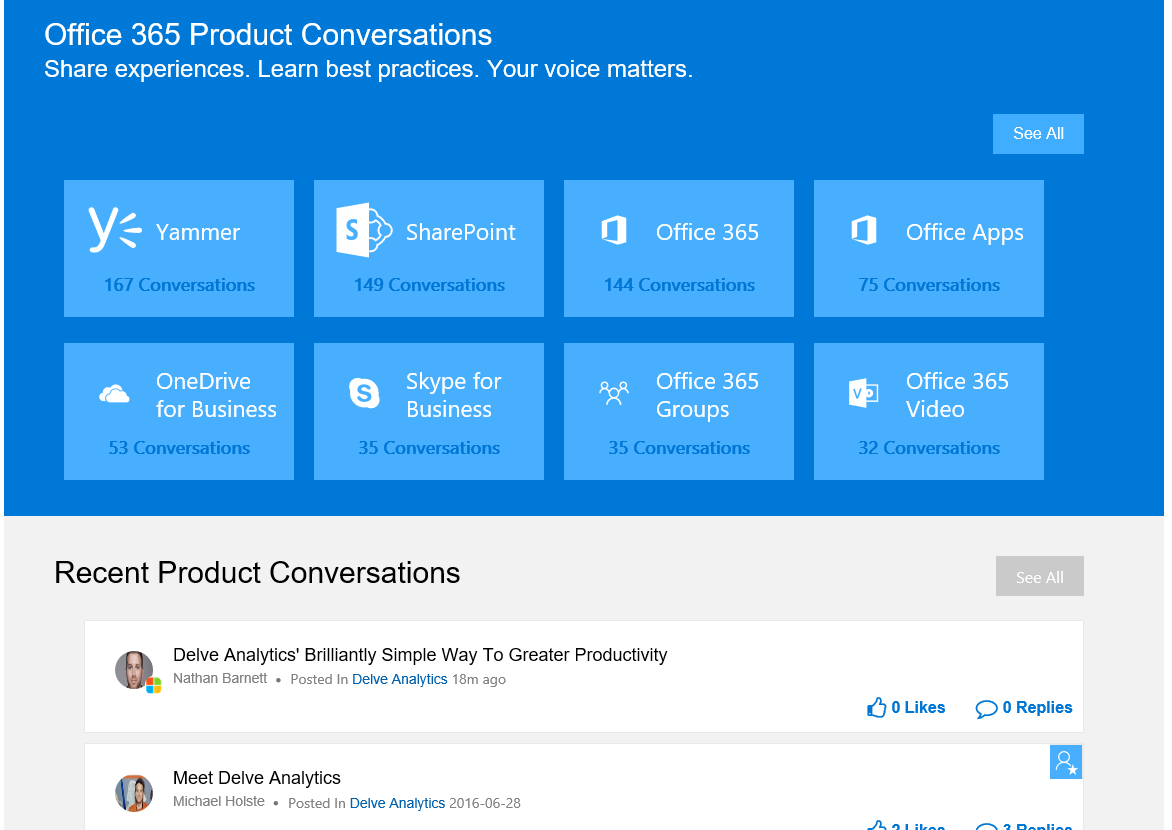 https://blogs.office.com/2016/07/15/announcing-the-public-preview-of-the-new-office-365-network-online-community/
Bring in business 24/7 with Microsoft Bookings
To help make appointment scheduling simpler and more efficient for you, your staff and your customers, we’re introducing a new Office 365 service called Microsoft Bookings.
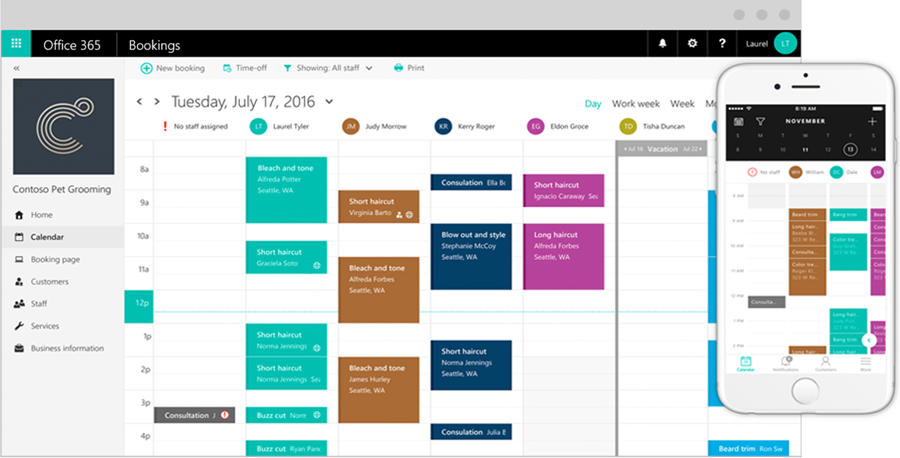 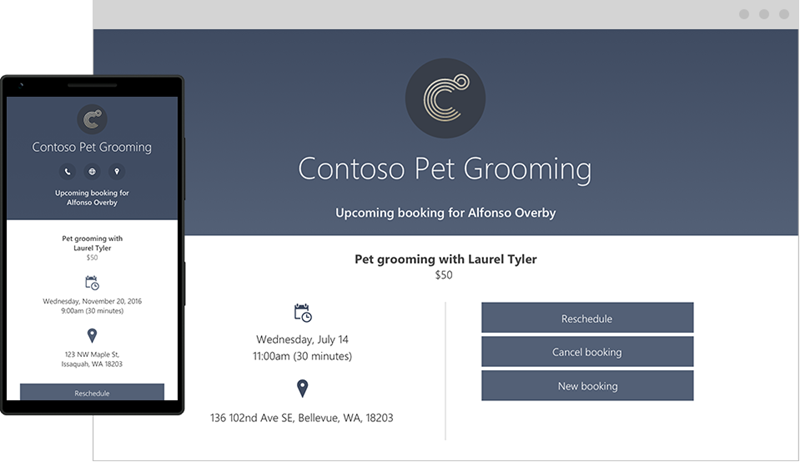 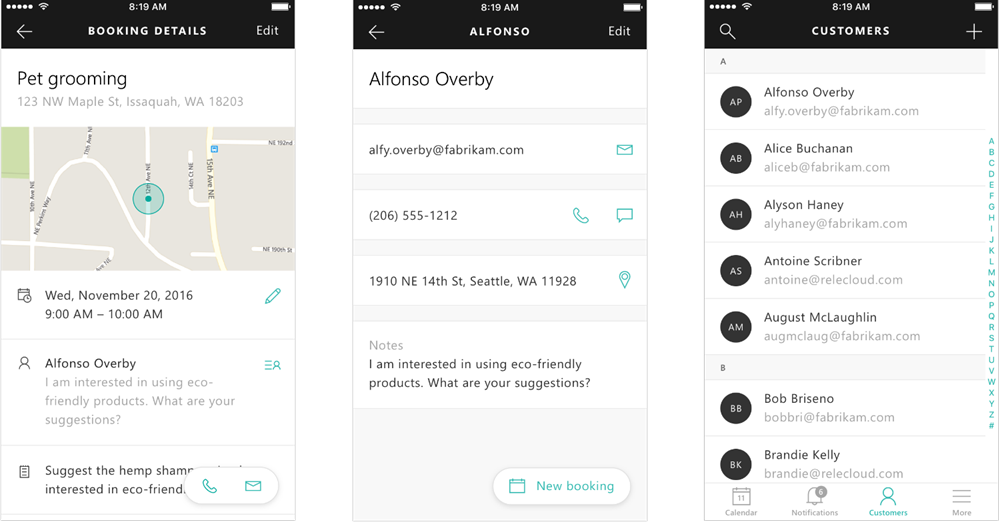 https://blogs.office.com/2016/07/20/bring-in-business-247-with-microsoft-bookings/
The Main Event
Hand in Hand: Information Architecture and SearchBeatrice Baciu
Bos365 Presentations: http://1drv.ms/1MpIDUa
</Presentation>
You can stop thinking now
Bos365 Presentations: http://1drv.ms/1MpIDUa
Upcoming Community events
Bos365 Presentations: http://1drv.ms/1MpIDUa
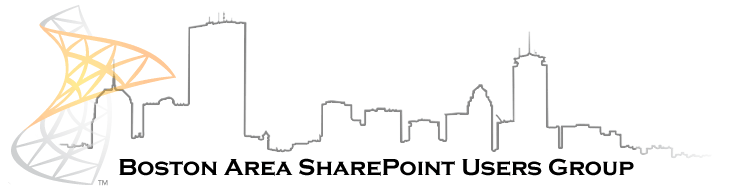 Boston Area SharePoint Users Group
Meets Monthly @ Microsoft N.E.R.D.
2nd Wednesday/month
6-8PM
www.BostonSharePointUG.org
Bos365 Presentations: http://1drv.ms/1MpIDUa
SharePoint Saturday Boston!
SharePoint Saturday Boston
September 10th
1 Cambridge Center
FREE All Day SharePoint Conference
http://www.spsevents.org/city/boston/boston2016
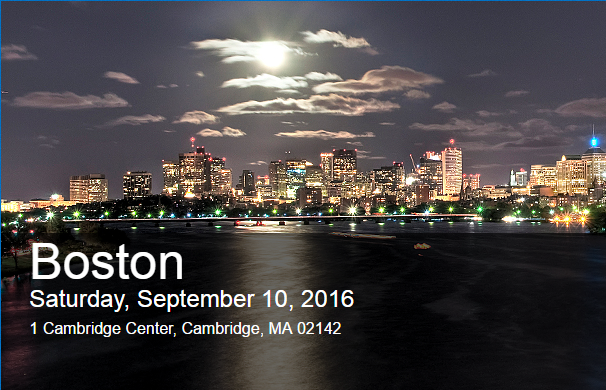 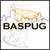 www.BostonSharePointUG.org | info@BostonSharePointUG.org | @BASPUG | #BASPUG
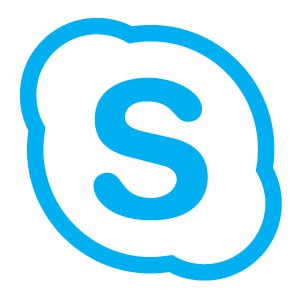 Skype for Biz Users Group
Next meeting is unknown
Check site for dates
Check site for venue
meetup.com/New-England-Lync-User-Group
Bos365 Presentations: http://1drv.ms/1MpIDUa
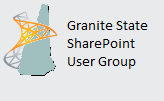 Granite State SharePoint User Group
Meets Monthly 
Daniel Webster College, Nashua, NH
2nd  Thursday of the Month
www.GraniteStateSharePoint.org
Bos365 Presentations: http://1drv.ms/1MpIDUa
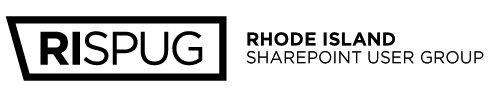 Rhode Island SharePoint User Group
Meets Monthly 
Atrion in Warwick
1st Thursday of the Month
meetup.com/RISPUG
Bos365 Presentations: http://1drv.ms/1MpIDUa
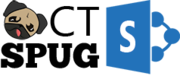 Connecticut SharePoint User Group
Meets Monthly
Hartford, CT
3rd Thursday of the Month
meetup.com/ctspug
Bos365 Presentations: http://1drv.ms/1MpIDUa
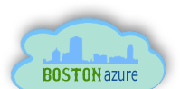 Boston Azure Cloud User Group
Saturday, April 2nd at 8 AM – 6 PM
Topic: Global Azure Bootcamp 2015
Location: District Hall, 75 Northern Avenue , Boston, MA 
meetup.com/BostonAzure
Bos365 Presentations: http://1drv.ms/1MpIDUa
InfoGovCon
Information Governance Conference 2016
October 10-11th
RI Convention Center
Providence, RI




http://www.InfoGovCon.com
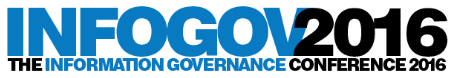 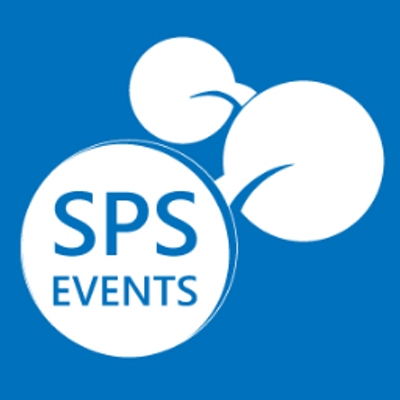 SharePoint Saturdays
www.spsevents.org
New York City, July 30th
Pittsburg, August 6th
Boston, September 10th
Bos365 Presentations: http://1drv.ms/1MpIDUa
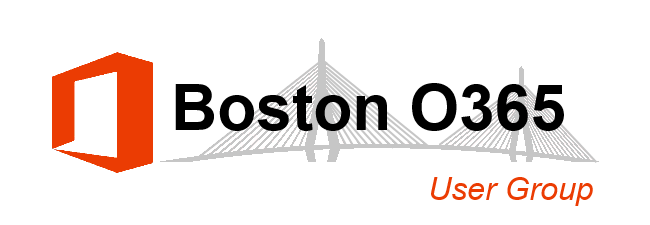 Coming Up:
Topic TBD
Presented by: Presenter TBD

August 18, 2016 
Location: TBD

Sponsored by: TBD

Join our mailing list for updates, notifications and scheduling!
http://bit.ly/Bos365-MailList
Bos365 Presentations: http://1drv.ms/1MpIDUa
Other Community Announcements
Anybody hiring?
Anybody looking for work?
Know of any other good events?
Bos365 Presentations: http://1drv.ms/1MpIDUa
Member Benefits
Special discounts for members of the User Group!
Bos365 Presentations: http://1drv.ms/1MpIDUa
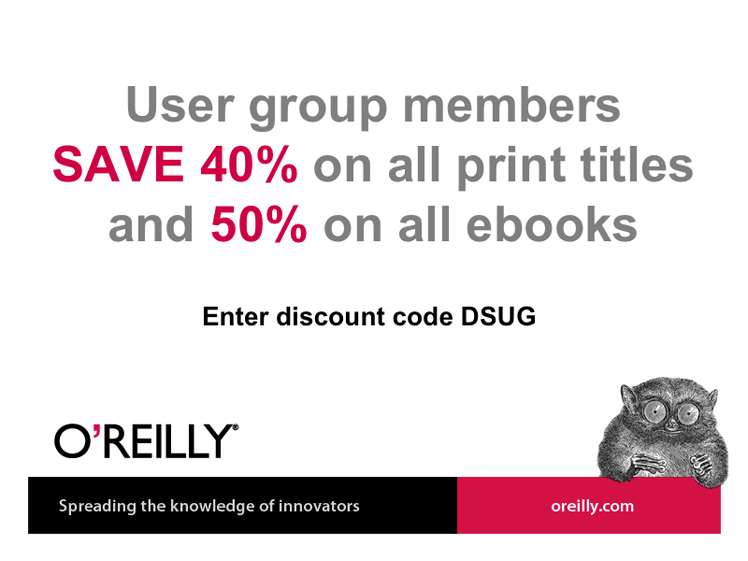 Bos365 Presentations: http://1drv.ms/1MpIDUa
[Speaker Notes: Not working as of 4.3.16]
10% Off On/Offline Courses
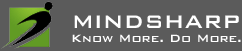 USE CODE: SPUGBOS
www.Mindsharp.com
Bos365 Presentations: http://1drv.ms/1MpIDUa
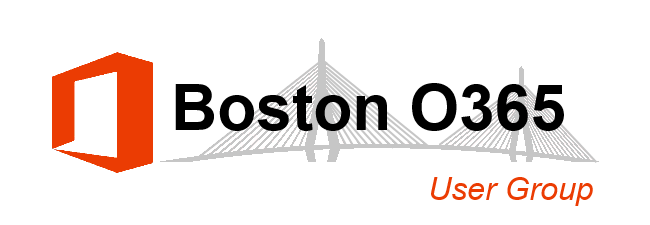 Raffle
Time to win cool stuff!!


$25 Amazon Gift Card from Slalom
$25 Amazon Gift Card from Wellington Street Consulting
Books
Bos365 Presentations: http://1drv.ms/1MpIDUa
Thank You!
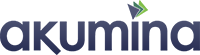 www.akumina.com
Bos365 Presentations: http://1drv.ms/1MpIDUa
Thanks to all of our past sponsors!
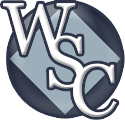 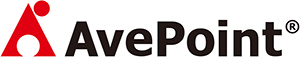 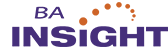 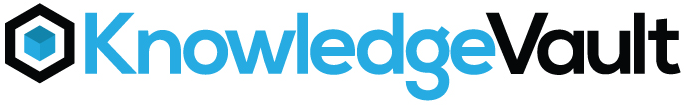 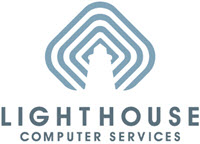 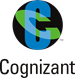 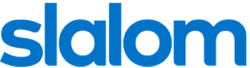 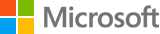 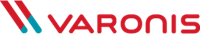 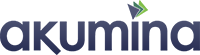 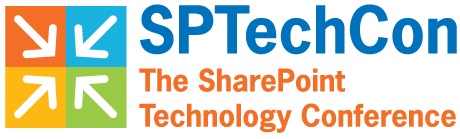 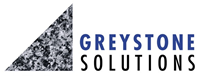 Bos365 Presentations: http://1drv.ms/1MpIDUa
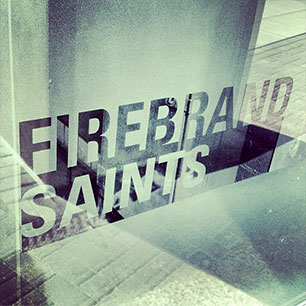 #Drink365
Firebrand Saints
1 Broadway
(Right next to Dunkin Donuts)
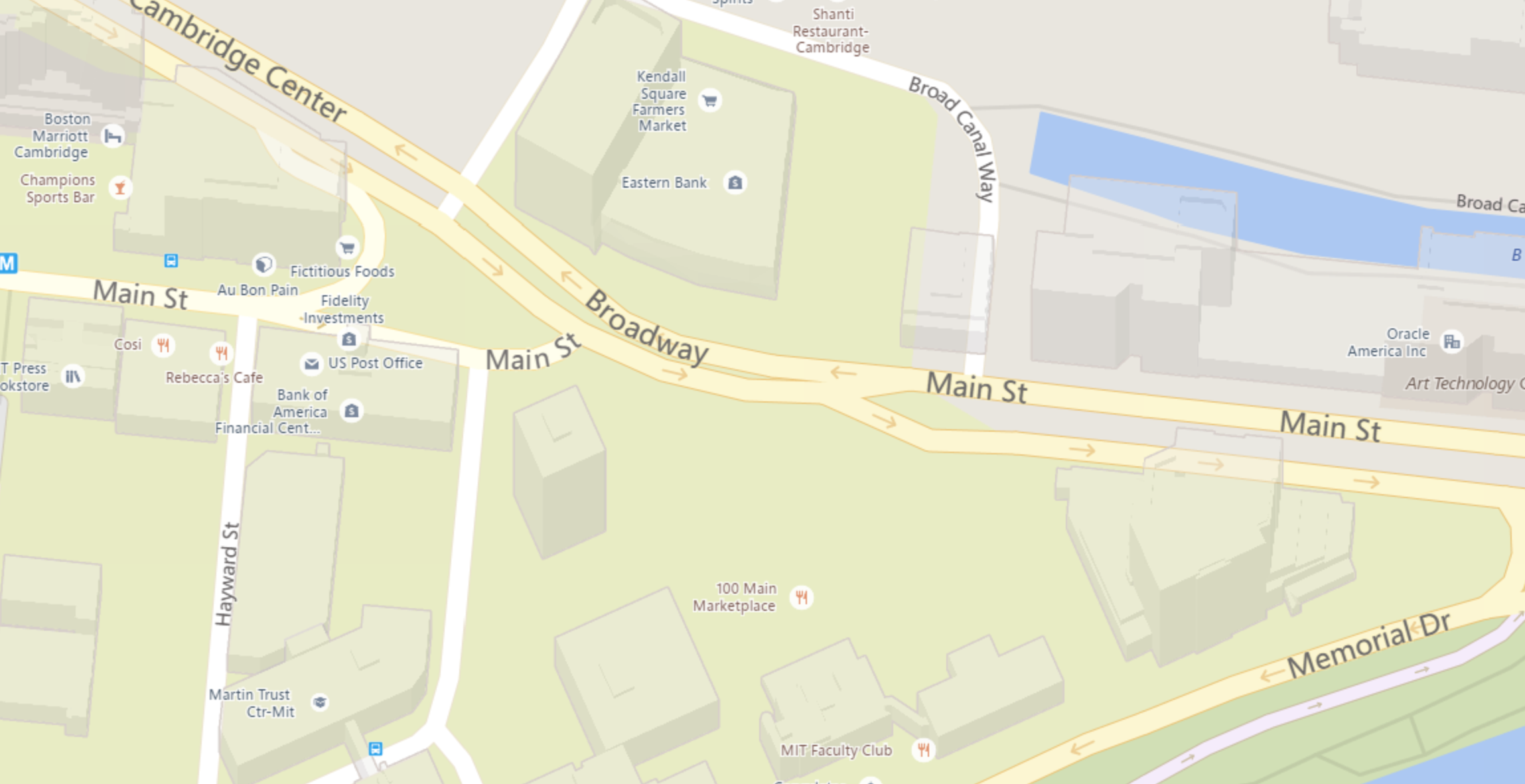 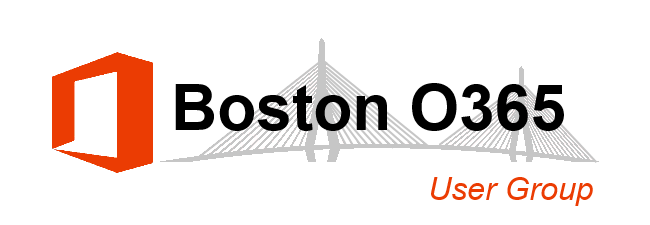 Bos365 Presentations: http://1drv.ms/1MpIDUa
[Speaker Notes: 1CC to Firebrand]